XI JORNADA DE ACTUALIZACIÓN CIENTÍFICA EN QUÍMICA, 2024
Titulo del Póster
1,2 Filiación
introducción

INSTRUCCIONES GENERALES

1. Dimensión:  Los posters deben tener una orientación vertical con dimensiones máximas de
90 cm de ancho x 120 cm de largo
Estas dimensiones deben respetarse para garantizar una buena presentación en su exhibición.
El largo de cada columna de escritura para el contenido es de 75 cm
2. Contenido: Cada poster deberá presentar con claridad las siguientes secciones: 
Introducción (al final de la introducción debe indicarse el o los objetivos del trabajo expuesto)
Metodología o Parte Experimental
Resultados y Discusión (presentar tablas, gráficos, fotografías, esquemas etc. debidamente enumerados)
Conclusión 
Agradecimientos (opcional)
Bibliografía, máximo cuatro (4) referencias según normas ACS.
3. Diseño: El diseño del poster es libre, considerando el contenido descrito en el ítem 2: Debe mostrar la relevancia de su investigación con un atractivo visual, equilibrio y calidad estética.
METODOLOGIA
RESULTADOS Y DISCUSIÓN
CONCLUSIÓN
BIBLIOGRAFÍA
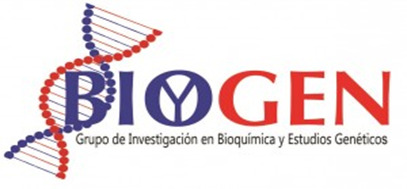 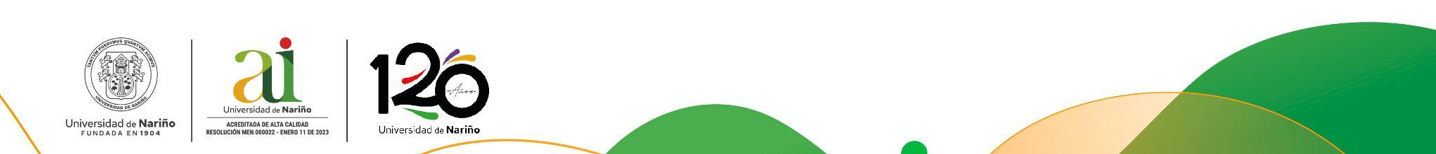 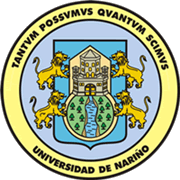 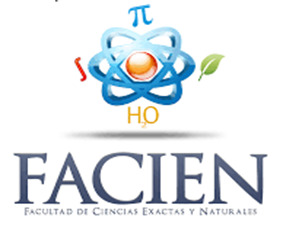 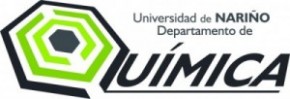